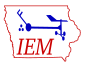 Using the Mesonet WebsiteFor Fun and/or Profit
Daryl Herzmann
@akrherz
29 August 2023
Website -> Info Tab -> Presentations
Who am I and Why am I here?
Hi I’m daryl! I’m staff in Agronomy with a BS in Meteorology.
I’m the proprietor of the IEM website.
All y’all are supposed to be directly in my wheelhouse for website users to support!
AP Photo
What is going on here?https://mesonet.agron.iastate.edu
For past 22 years, I’ve implemented about 95% of the requests made of me for weather / climate products + data.
Unmitigated website feature sprawl with ~150 apps, ~30 download portals, and ~230 automated plotting apps.
To atone for these sins, I promptly answer all the emails I get. (GOTO step 1)
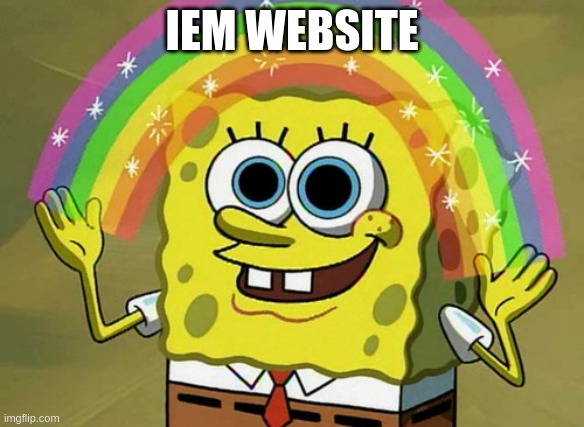 Horrible Self Own.So I need to spend an hour with a Powerpoint to explain how to use a website in the year 2023?
30,000 foot view of IEM
Other states have a University/State “Mesonet” with staff (gasp), deployed equipment, and research programs. 
ISU has a “Soil Moisture Network”, which is a quasi mesonet, some call it the mesonet, but it is not what the IEM is!
Data from the Soil Moisture Network is found on the IEM website, along with everything else under the sun! To make things fun and confusing.
Augh daryl!I just want to know how much itrained and if we are above orbelow average for GDDs.
Tenor.com
TELL ME RAINFALL AND GDDs!
Do you know what you are asking for?
What is average/normal, are they even the same?
What are your accuracy requirements?
What variability are you attempting to explain?
Tenor.com
Speaking of Variability….
ISU “Tall Towers” 1 second interval Wind Speed [mps]
This entire plot is just 1 minute of data!
Two sensors at same height, mounted at different directions on the tower. We also have 20 Hz data 
Precipitation Variability
Iowa Flood Center experiment with tipping buckets 3 feet apart
Found some cases of noticeable differences between these two gauges
In general case, which gauge is right? 
http://iowafloodcenter.org/notes-from-the-field-rain-gauges/
Temperature Variability
Subtle topography / elevation changes make a difference!
Similar to wind, one second plots sometimes show rapid temperature fluctuations
Urban Heat Islands impact temperature representativity
Photo: Dr Elywnn Taylor
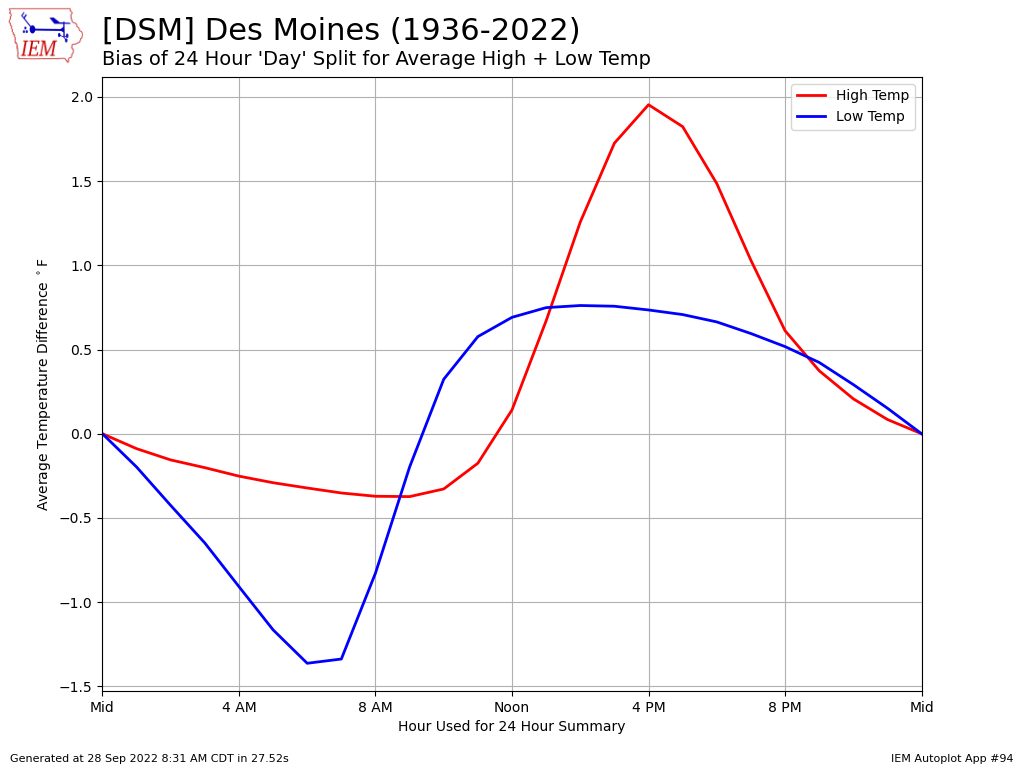 Web Link #94
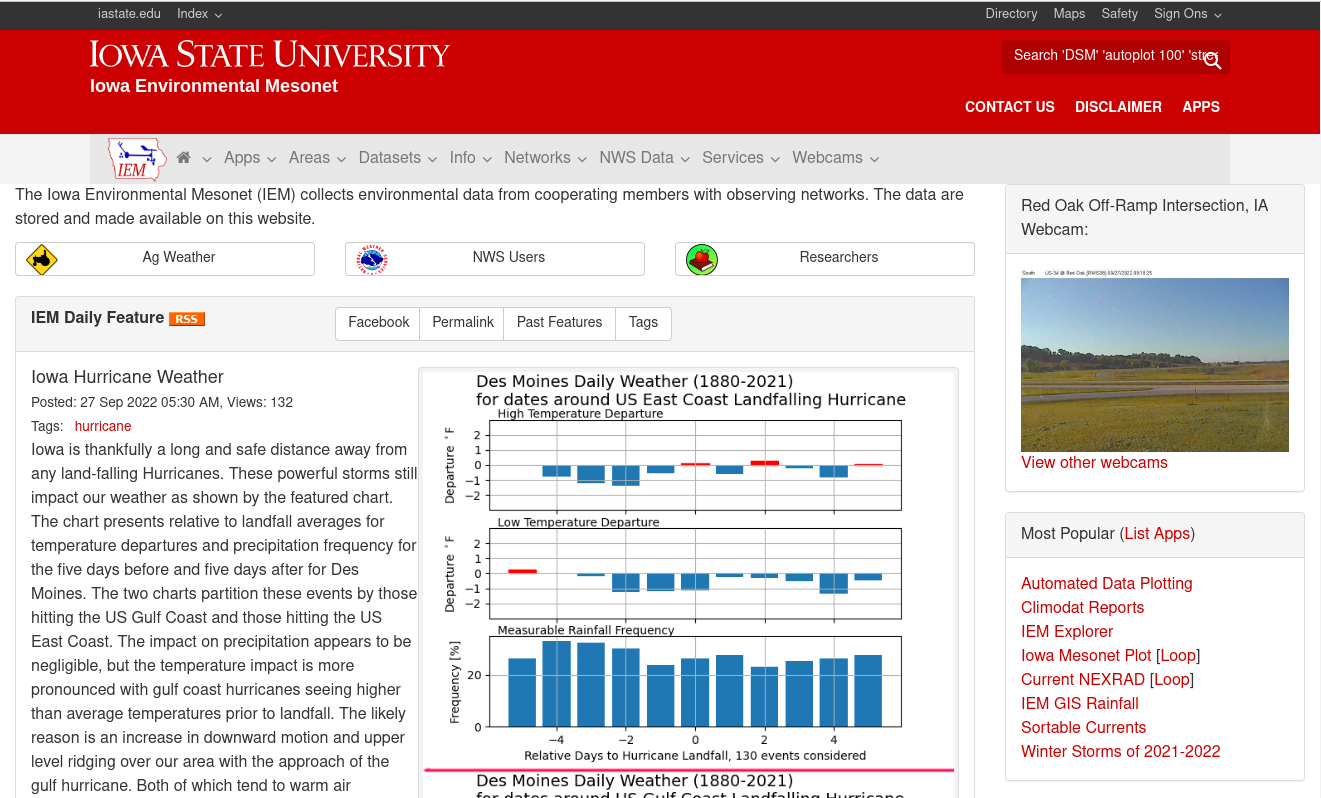 Plugging my IEM Daily Feature
Highlights something hopefully relevant each day
RSS Feed if you don’t want to check website daily, also view past features
Often links to IEM app that generated the plot, so you can tweak, download raw data
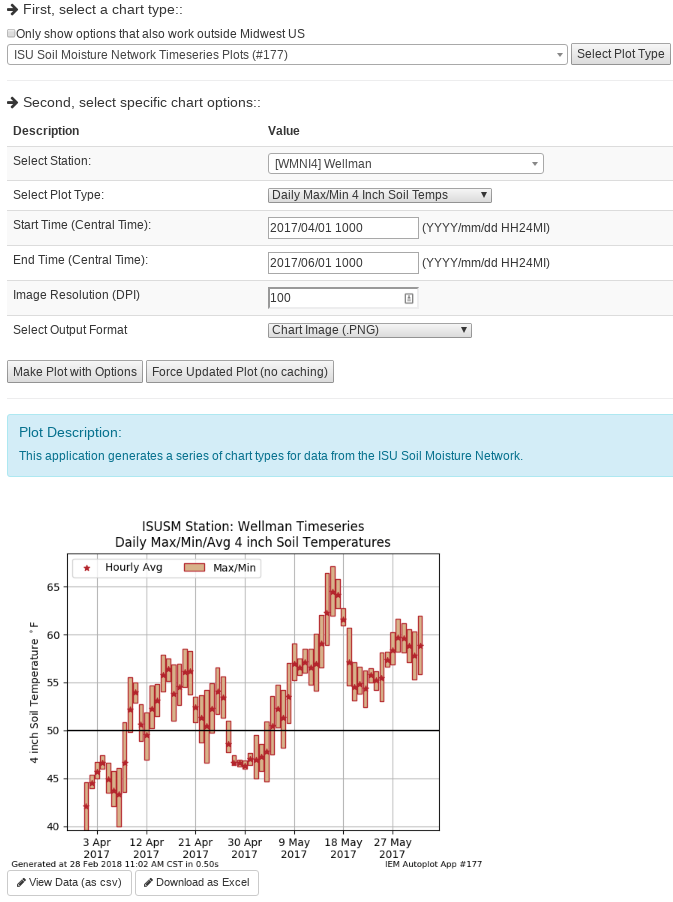 IEM Auto Plotting
Select Plot Type
Select Plot Options
Description
Custom Generated Plot
Download Raw Data (Excel)
Which network should I use?
Some Weather Variables to Monitor
Growing Degree Days
Temperatures
Soil Moisture/Temperature
Precipitation
Wind
What are Growing Degree Days (GDD)?
Example 1
High 90
Low 48
GDD: (90 86 + 48 50)/2 – 50 = 18

Example 2
High 40
Low 32
GDD: (40 50 + 32 50)/2 – 50 = 0
Web Link #9
Web Link #108
Web Link #179
Web Link #7
Some Weather Variables to Monitor
Growing Degree Days
Temperatures
Soil Moisture/Temperature
Precipitation
Wind
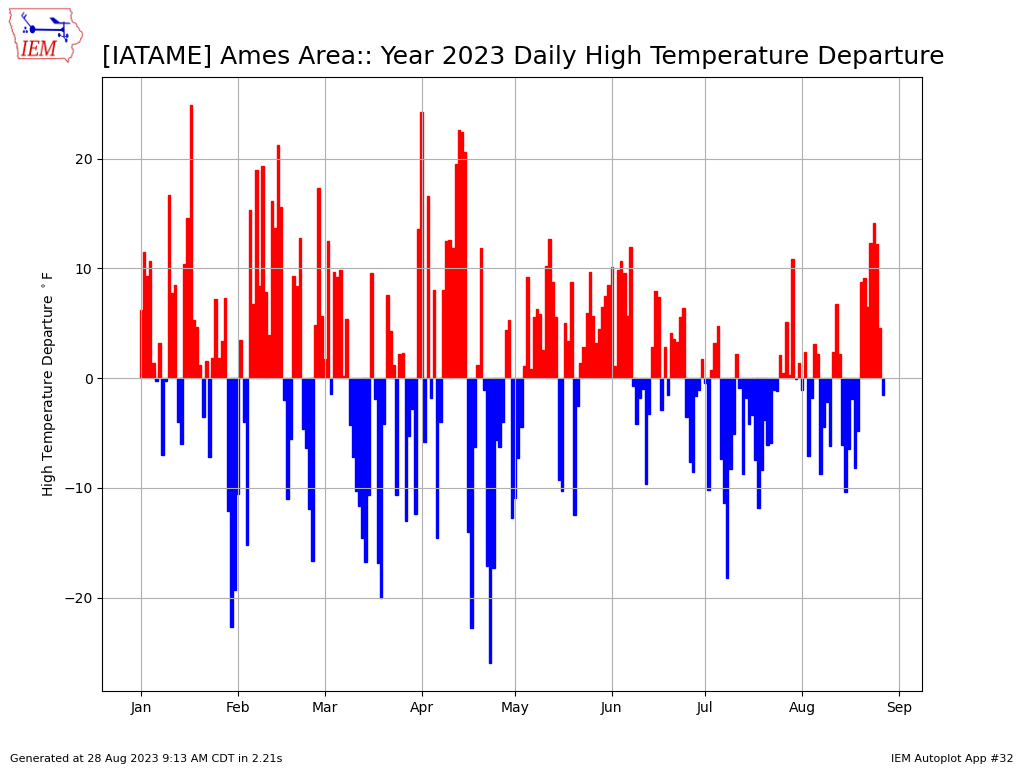 Web Link #32
Web Link #23
Web Link #93
Some Weather Variables to Monitor
Growing Degree Days
Temperatures
Soil Moisture/Temperature
Precipitation
Wind
Web Link #177
Web Link
Web Link #177
Some Weather Variables to Monitor
Growing Degree Days
Temperatures
Soil Moisture/Temperature
Precipitation
Wind
Web Link #84
Some Weather Variables to Monitor
Growing Degree Days
Temperatures
Soil Moisture/Temperature
Precipitation
Wind
Web Link #173
February vs August Wind Rose
Web Link
Task 1: Using IEM Explorer
For your location
Find nearest long term climate site
Find nearest airport weather station
Play around with various popular content links
Task 2: TPS Reports
Temperature
Precipitation
Snow

Determine the July 2023 precipitation total and departure from average
Task 3: Growing Season Totals
Generate a map of 22 April to 22 September total precipitation for 2012 and 2023
Show the magic that is copy-from webpage, paste into notepad, copy from notepad, paste into Excel
Task 4: Soil Temperatures
Find a map of Iowa soil temperatures on 1 May 2023
Download the raw observations from the ISU Soil Moisture Network
Task 5: Solar Radiation
Download daily solar radiation estimates from NWS COOP sites for 2023 into Excel
Generate chart of daily observations from ISU Soil Moisture Network
Task 6: IEM Autoplot Chart
Find a chart of Nino 3.4 index and Iowa precipitation departures
Download the raw data from the chart into Excel for further analysis.
Task 7: NWS Warning Information
My mom’s farm took damage on 28 June 2017.
Go find NWS Warning information and storm reports for the event
Step through RADAR maps to see the timing of the storm
Task 8: Wind Roses
Generate a wind rose for the day of 14 June 2022
Check out the pre-generated monthly/annual climatology plots
Fun Task 1: Webcam Archive
How did things look during the blizzard of 4 February 2021 around noon?
Check out akrherz’s YouTube Channel for fancy loops.
Fun Task 2: High Res Precipitation Maps
Create a fine scale map of precipitation estimates for 27 August 2022 for Winneshiek County
For the same area, generate a map of departures between 1 July and 29 August 2023
OK, enough of my rambling…. Questions?https://mesonet.agron.iastate.edu“Info” Tab -> Presentations
Twitter: @akrherz
akrherz@iastate.edu
515-451-9249